Web Ontology Language (OWL)
COMP6256 Knowledge Graphs for AI Systems
Dr Nicholas Gibbins – nmg@ecs.soton.ac.uk
[Speaker Notes: In the future:
Skip OWL1.0
Skim over intricacies of computational complexities – way over their head
Consider questioning of a knowledge base as a task in itself – This was not clear to the students]
Introducing OWL
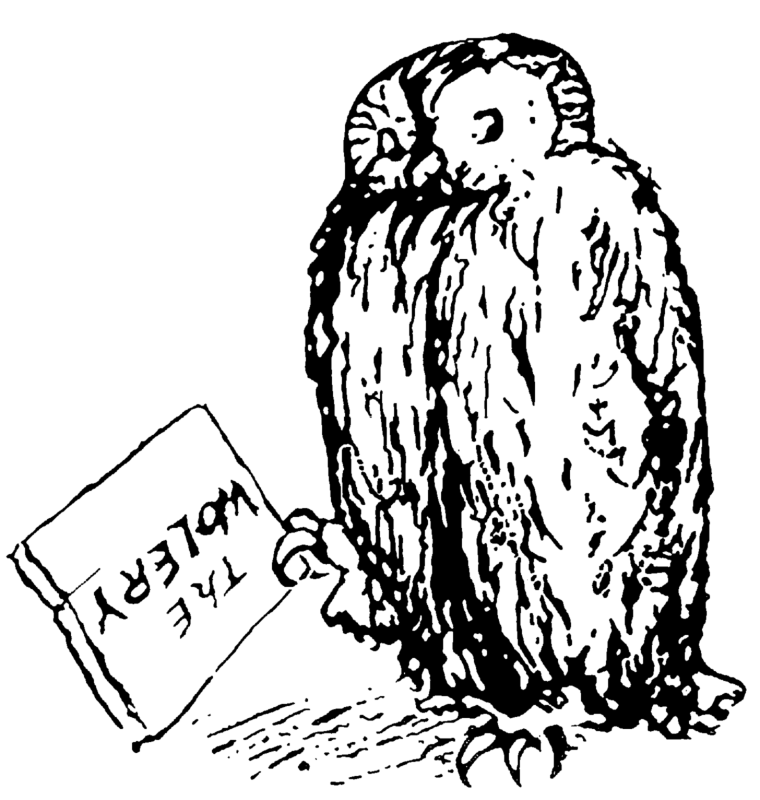 For many, RDF Schema is a sufficiently expressive ontology language
However, there are use cases which require a more expressive formalism:
Instance classification
Consistency checking
Subsumption reasoning
OWL is a way of encoding DL axioms as RDF triples such that the semantics of the DL axioms are broadly compatible with RDF(S)
OWL Feature Summary
Necessary and sufficient conditions for class membership
Property restrictions
Local range, cardinality, value constraints
Equivalence and identity relations
Property characteristics
Transitive, symmetric, functional
Complex classes
Set operators, enumerated classes, disjoint classes
[Speaker Notes: How do you express “necessary” and ”sufficient” in DL?]
OWL Versions
Two versions of OWL:
OWL 1.0 (became Recommendation on 10 Feb 2004)
OWL 2 (became Recommendation on 29 Oct 2009)
OWL 2 is more expressive than OWL 1.0, and takes advantage of developments in DL reasoning techniques in the intervening time
We will initially concentrate on OWL 1.0
OWL 1.0 Species
Different subsets of OWL features give rise to the following sublanguages (colloquially known as species):
OWL Lite
OWL DL
OWL Full
“There is a tradeoff between the expressiveness of a representation language and the difficulty of reasoning over the representations built using that language.”
Brachman, R. J., and H. J. Levesque. (1984). The tractability of subsumption in frame-based description languages. In Proceedings of the 4th National Conference of the American Association for Artificial Intelligence (AAAI-84). Austin, TX, pp. 34-37.
OWL 1.0 Species
OWL Full
OWL DL
Increasing
complexity
Increasing
expressivity
OWL Lite
RDF(S)
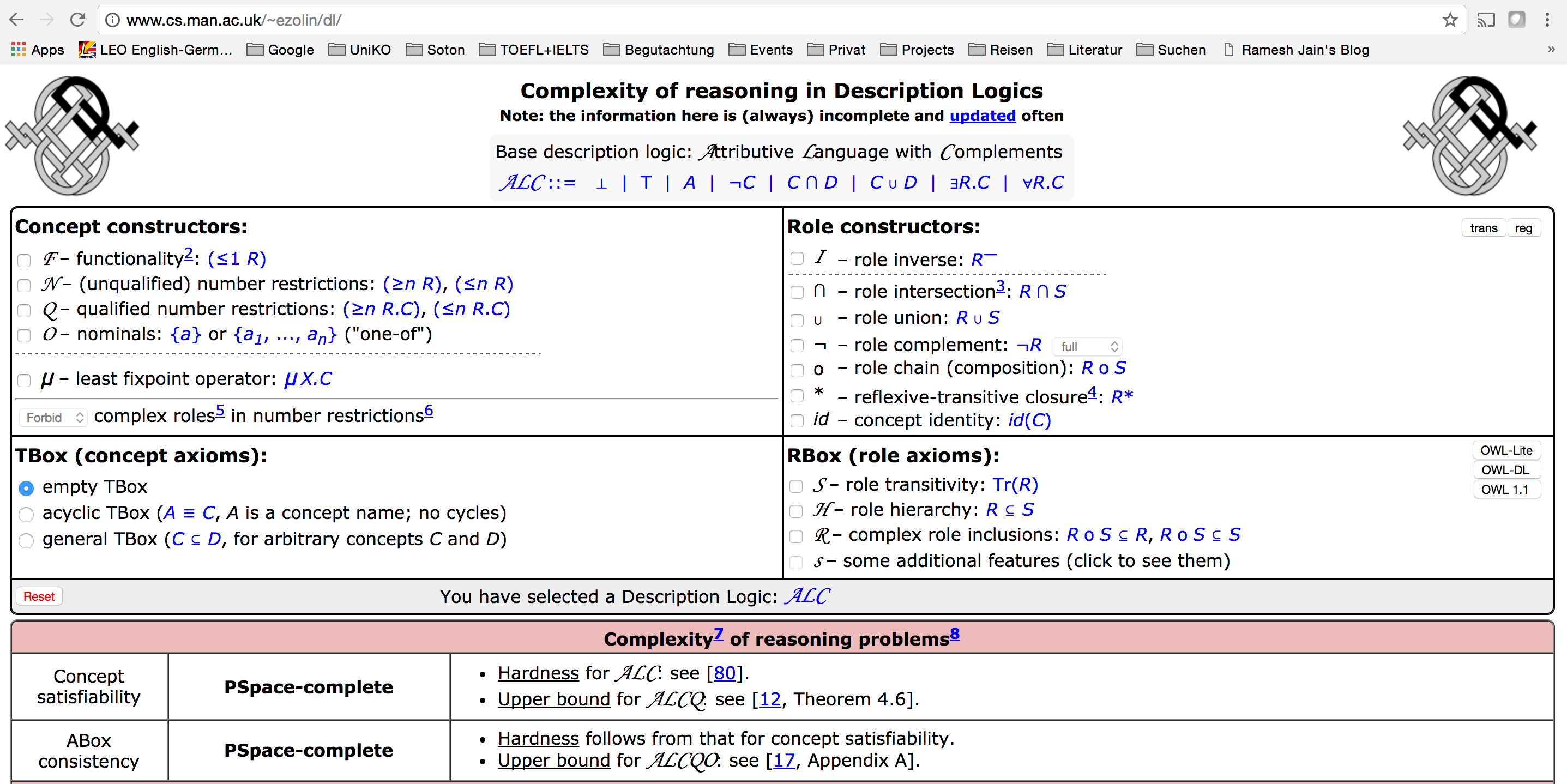 http://www.cs.man.ac.uk/~ezolin/dl/
OWL Lite
Description Logic-based
SHIF(D)
Satisfiability is ExpTime-complete
Less complex reasoning at the expense of less expressive language
No enumerated classes, set operators, or disjoint classes
Restricted cardinality restrictions(values of 0 or 1 – required, permitted and excluded)
No value restrictions
equivalentClass/subClassOf cannot be applied to class expressions
OWL DL
Description Logic-based
SHOIN(D)
Complete and decidable
Higher worst-case complexity than OWL Lite – NExpTime-complete
Supports all OWL constructs, with some restrictions
Properties that take datatype values cannot be marked as inverse functional
Classes, properties, individuals and datatype values are disjoint
OWL Full
No restrictions on use of language constructs
All OWL DL and RDFS constructs

Potentially undecidable
OWL 1.0 Features and Syntax
Ontology header
<> rdf:type owl:Ontology ;   owl:versionInfo “1.4” ;   rdfs:comment “An example ontology” ;   owl:imports <http://example.org/base/> .


owl:versionInfo – ontology version number, etc 
owl:priorVersion – specified ontology is a previous version of this on
owl:backwardCompatibleWith – specified ontology is a previous version of this one, and that this is compatible with it
owl:incompatibleWith –specified ontology is a previous version of this one, but that this is incompatible with it
OWL class types
OWL property types
owl:ObjectProperty
The class of resource-valued properties
owl:DatatypeProperty
The class of literal-valued properties

owl:AnnotationProperty
Used to type properties which annotate classes and properties (needed for OWL Lite/DL)
Any triples whose predicates are typed as annotation properties are ignored by OWL reasoners

owl:DeprecatedProperty
Used to indicated that a property is deprecated and should not be used
OWL versus RDF Schema
Recall that the semantics of a description logic is specified by interpretation functions which map:
Instances to members of the domain of discourse
Classes to subsets of the domain of discourse
Properties to sets of pairs drawn from the domain of discourse
Reflexive definitions of RDF Schema means that some resources are treated as both classes and instances, or instances and properties
Ambiguous semantics for these resources
Can’t tell from context whether they’re instances or classes
Can’t select the appropriate interpretation function
The introduction of owl:Class, owl:ObjectProperty and owl:DatatypeProperty eliminates this ambiguity
OWL restrictions
Local cardinality constraints
Example: Local cardinality constraint
[Speaker Notes: Write down equivalent DL notation]
Local range constraints
Example: Existential restriction
Example: Universal restriction
Local value constraints
Example: Local value constraint
Set constructors
Example: Set constructors
Equivalence and identity relations
Non-equivalence relations
owl:differentFrom
Can be used to specify a limited unique name assumption

ont:HarryCorbett rdf:type owl:Thing ;                 owl:differentFrom ont:HarryHCorbett


OWL (and DLs in general) make the Open World Assumption
Knowledge of world is incomplete
If something cannot be proven true, then it isn’t assumed to be false
Non-equivalence relations
owl:AllDifferent and owl:distinctMembers
Used to specify a group of mutually distinct individuals

[ rdf:type owl:AllDifferent ;  owl:distinctMembers ( ont:John ont:Paul ont:George ont:Ringo ) ] .
[Speaker Notes: Why “alldifferent” “distinctmembers” ? Two keywords? Triple representation!]
Necessary Class Definitions
Sufficient Class Definitions
Necessary and Sufficient Class Definitions
Property types - Inverse
Property types - Symmetric
Property types – Transitive
Property types – Functional
Property types – Inverse Functional
[Speaker Notes: National Insurance Number]
Disjoint classes
Enumerated classes
Ontology modularisation
owl:imports mechanism for including other ontologies
Also possible to use terms from other ontologies without explicitly importing them
Importing requires certain entailments, whereas simple use does not require (but also does not prevent) those entailments
Ontology modularisation example
Ontology 1 (ont1) contains:BBB rdfs:subClassOf AAA .
Ontology-2 (ont2) contains:ont2 owl:imports ont1 .CCC rdfs:subClassOf BBB .

Ontology-2 must entail:
CCC rdfs:subClassOf AAA
Ontology modularisation example
Ontology 1 (ont1) contains:BBB rdfs:subClassOf AAA .
Ontology-3 (ont3) contains:CCC rdfs:subClassOf ont1:BBB .

Ontology-3 does not necessarily entailCCC rdfs:subClassOf ont1:AAA .
OWL 2
From OWL 1 to OWL 2
OWL 1 design based on contemporary understanding of techniques for decidable, sound and complete reasoning in description logics

Our understanding has improved since 2004
Some things that looked intractable have been shown to be possible
From OWL 1 to OWL 2
Changes between 1 and 2 fall into the following categories:
Syntactic sugar (making it easier to say things we could already say)
Constructs for increased expressivity
Datatype support
Metamodelling
Annotation
Syntactic Sugar: Disjoint Classes
Syntactic Sugar: Disjoint Union
Example: Disjoint Union
Syntactic Sugar: Negative Property Assertions
OWL 1 lets us assert property values for an individual
OWL 2 lets us assert that an individual does not have a particular property value

[ rdf:type owl:NegativePropertyAssertion ;  owl:sourceIndividual ont:John ;  owl:assertionProperty ont:hasChild ;  owl:targetIndividual ont:Susan ] .
New Constructs: Self Restriction
Example: Self Restriction
New Constructs: Qualified Cardinality
New Constructs: Reflexive Properties
New Constructs: Irreflexive Properties
New Constructs: Asymmetric Properties
New Constructs: Disjoint Properties
[Speaker Notes: Love – hates]
New Constructs: Property Chain Inclusion
[Speaker Notes: locatedIn ≡ part of o locatedIn]
New Constructs: Keys
OWL 1 lets us define a property to be functional, so that individuals can be uniquely identified by values of that property
OWL 2 lets us define uniquely identifying keys that comprise several properties:

ont:Person rdf:type owl:Class ;           owl:hasKey ( ont:hasSSN ont:hasBirthDate ) .
New Constructs: Datatype Restrictions
Allows us to define subsets of datatypes that constrain the range of values allowed by a datatype

For example, the datatype of integers greater than or equal to 5:

ont:IntGEFive rdf:type owl:Datatype ;  owl:withRestrictions ( [ rdf:type xsd:minInclusive “5”^^xsd:integer ] ) .
Metamodelling: Punning
OWL 1 required the names used to identify classes, properties, individuals and datatypes to be disjoint

OWL 2 relaxes this
The same name (URI) can be used for both a class and an individual

However:
A name cannot be used for both a class and a datatype
A name cannot be used for more than one type of property (DataProperty vs ObjectProperty)
Example: Punning
ont:Eagle rdf:type owl:Class .ont:Harry rdf:type ont:Eagle .ont:Eagle rdf:type ont:EndangeredSpecies .
ont:EndangeredSpecies rdfs:subclassOf ont:Species
T-Box
a:Raptor rdfs:subclassOf a:Bird
a:Eagle rdfs:subclassOf a:Raptor
ont:Eagle rdf:type ont:EndangeredSpecies
T-Box
A-Box
ont:Harry rdf:type ont:Eagle
A-Box
Language Profiles
OWL 1 has three dialects: OWL Lite, OWL DL and OWL Full

OWL 2 introduces three profiles with useful computational properties (reasoning, conjunctive queries):
OWL 2 EL (PTIME-complete, PSPACE-complete)
OWL 2 QL (NLOGSPACE-complete, NP-complete)
OWL 2 RL (PTIME-complete, NP-complete)

OWL 1 DL (NEXPTIME-complete, decidability open)
Next Lecture: Ontology Engineering